LE BARBIER DE SÉVILLE
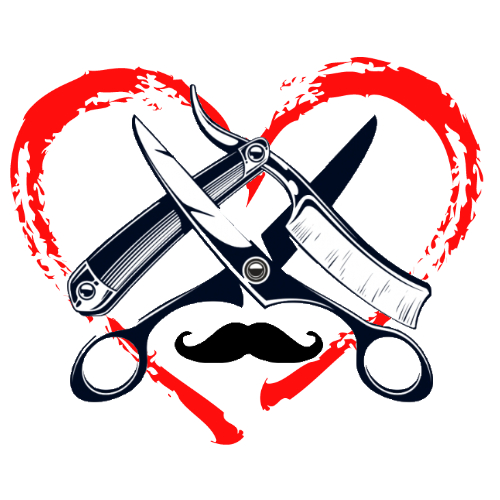 Pierre-Augustin Caron de BEAUMARCHAIS
Secondaire 2
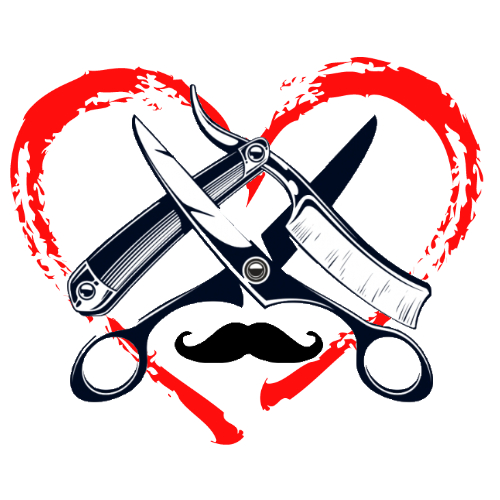 Activité 1, première vidéo
Activité 1, première vidéo
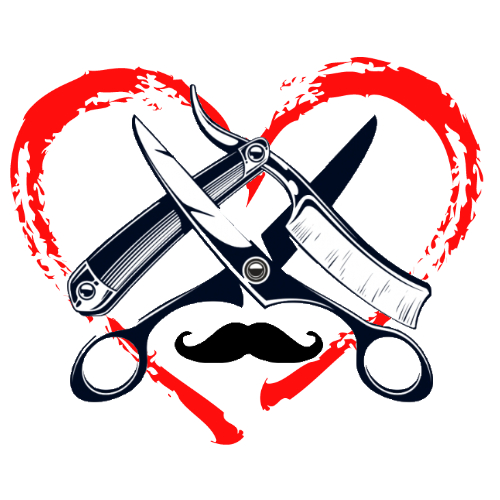 Activité 1, Deuxième vidéo
Activité 1, Deuxième vidéo